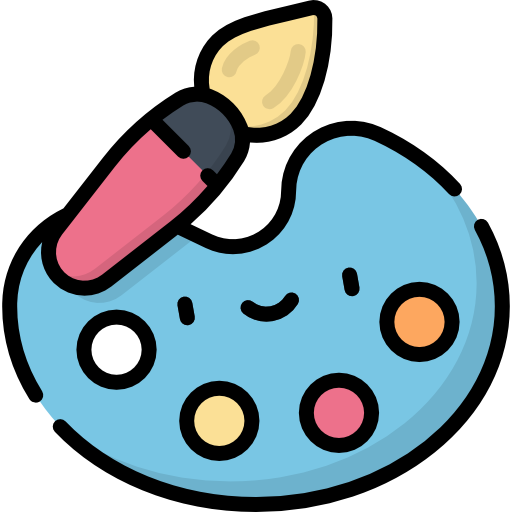 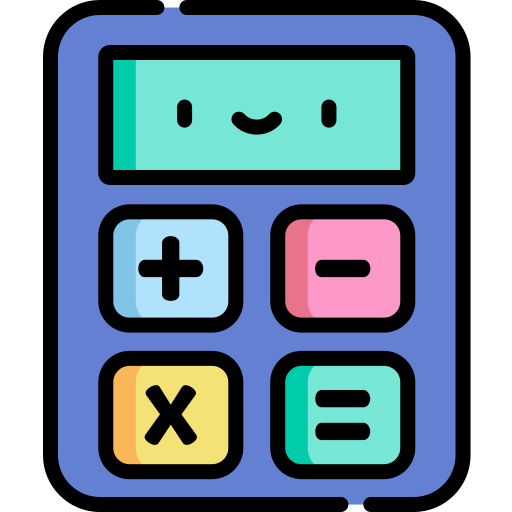 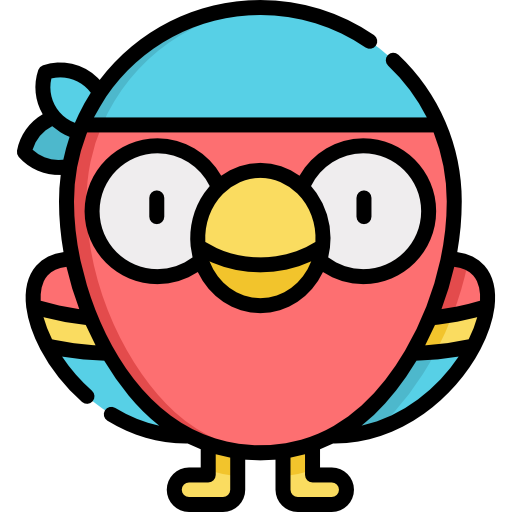 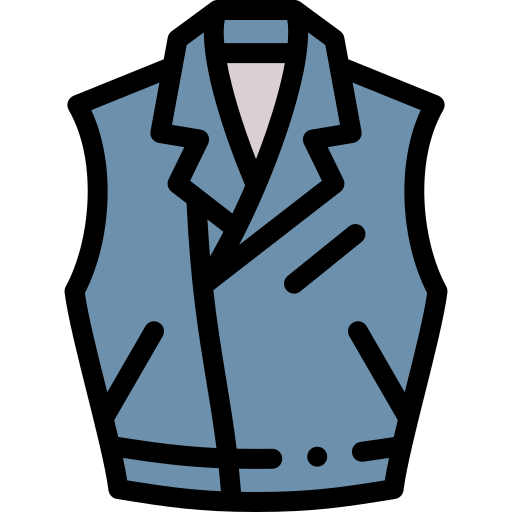 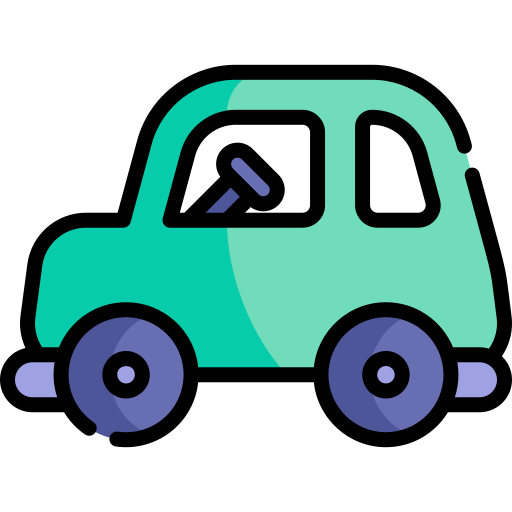 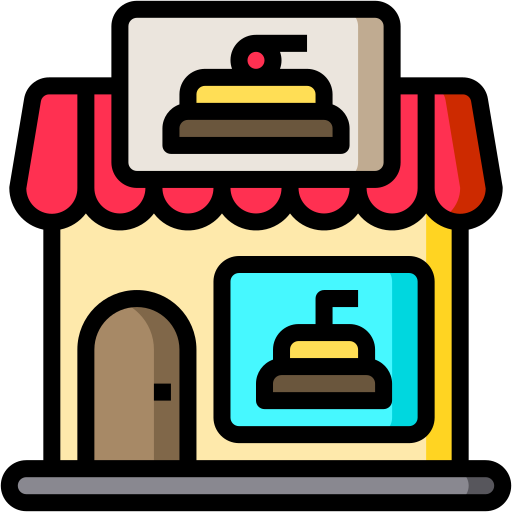 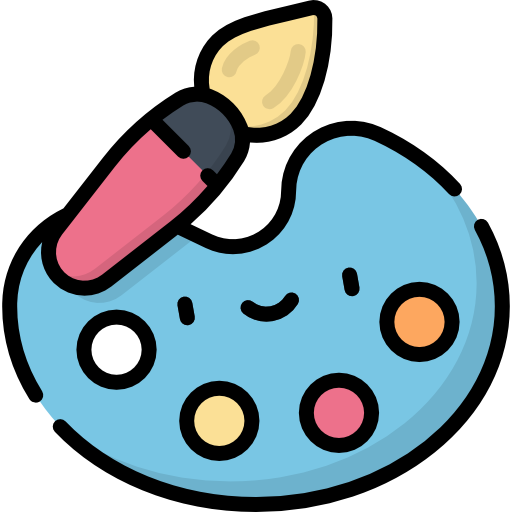 ¿Qué búho es azul?
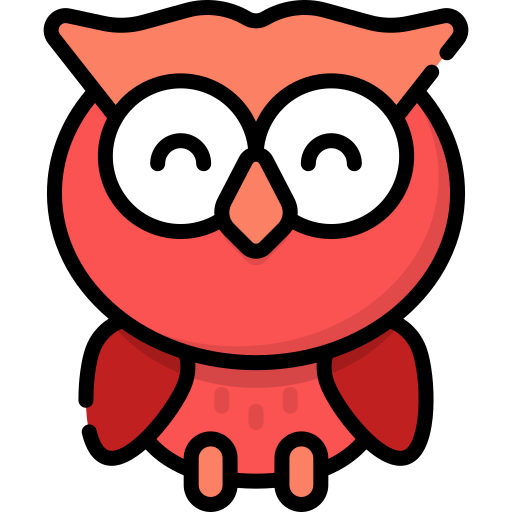 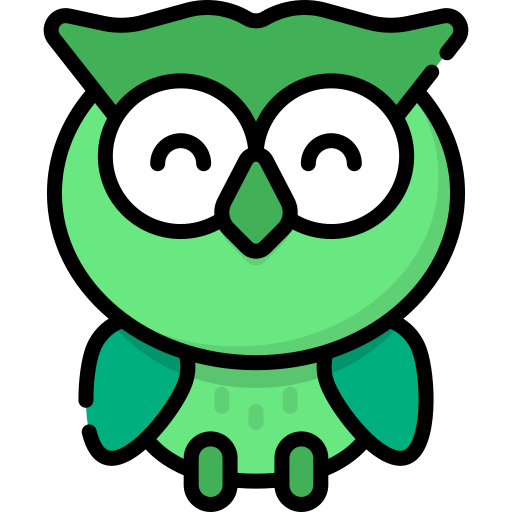 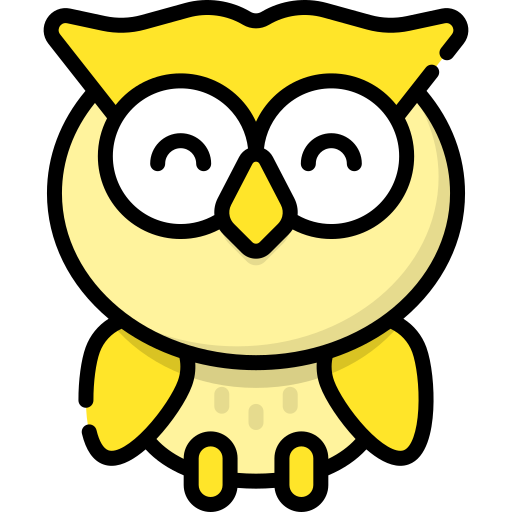 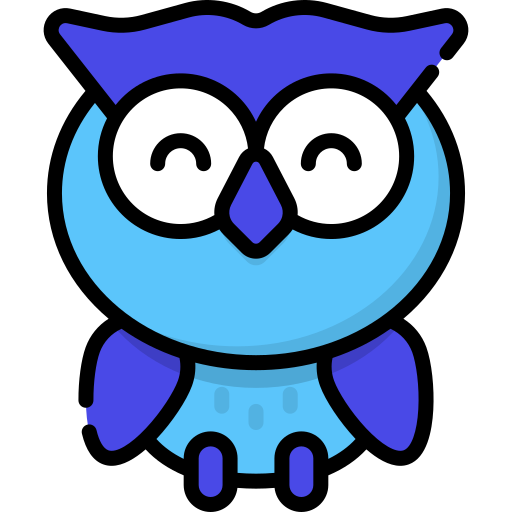 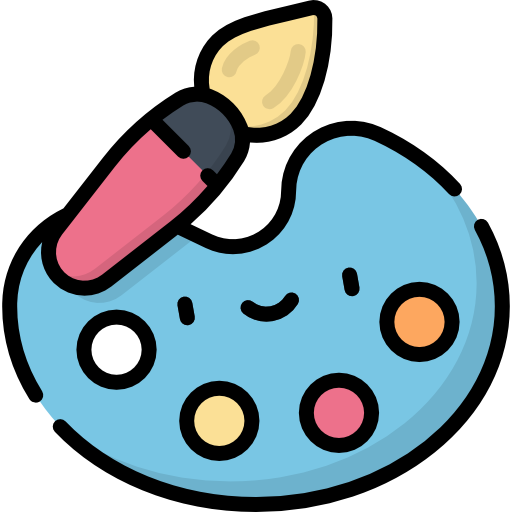 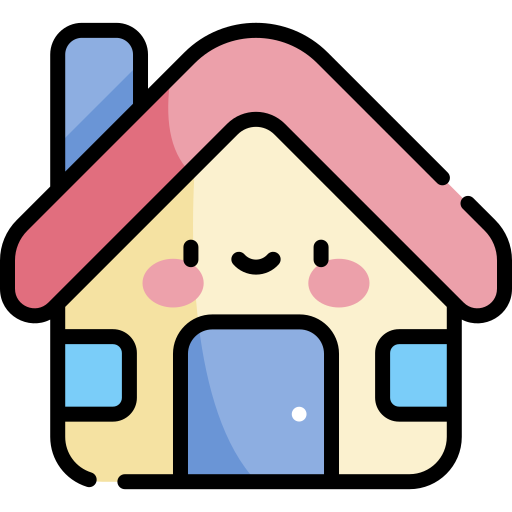 ¿Qué búho es rojo?
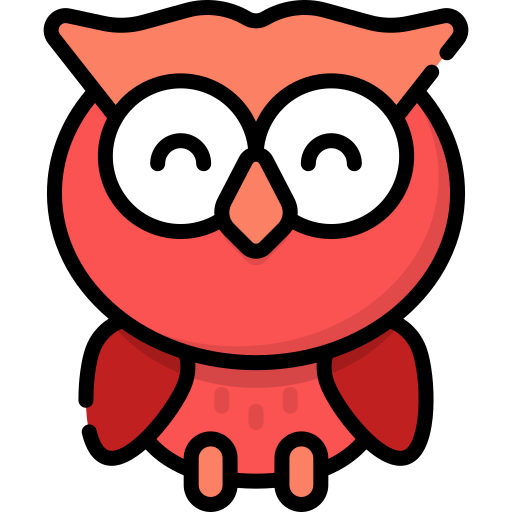 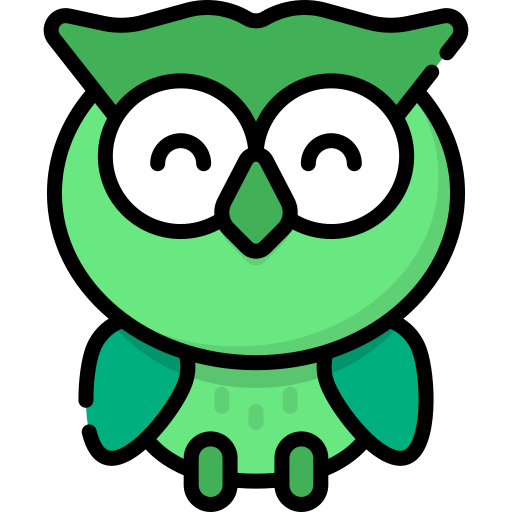 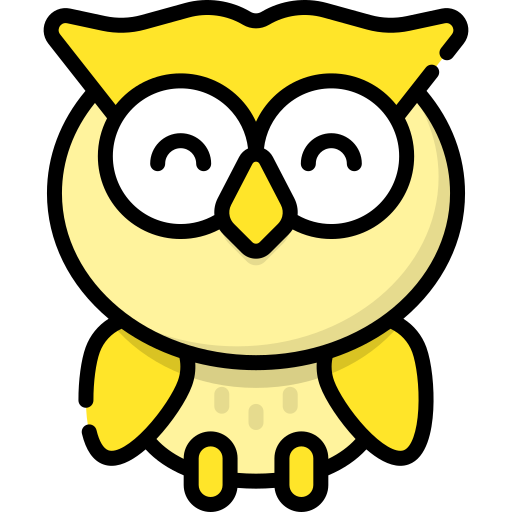 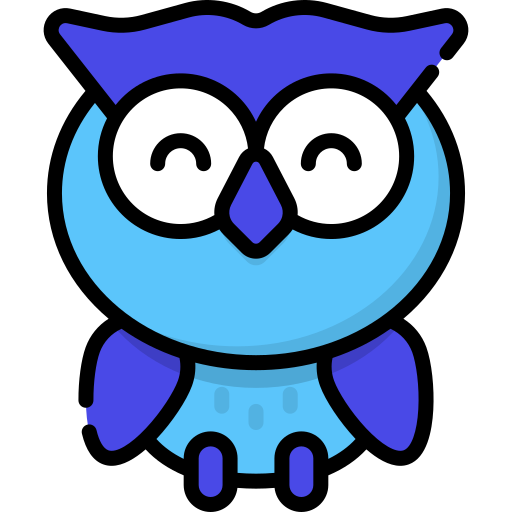 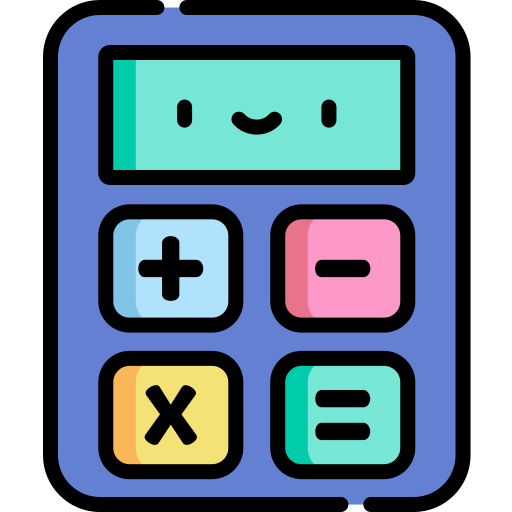 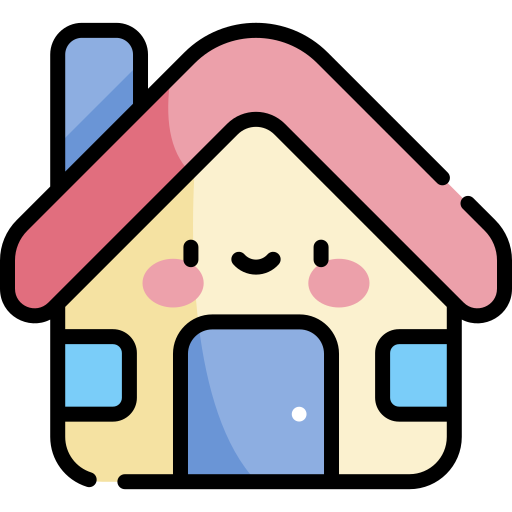 ¿Qué número es el dos?
1
2
3
4
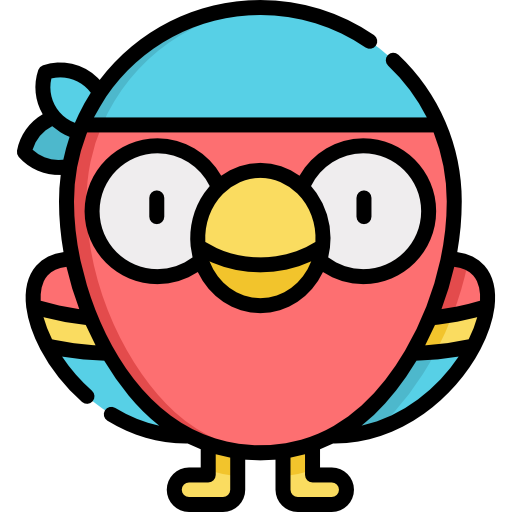 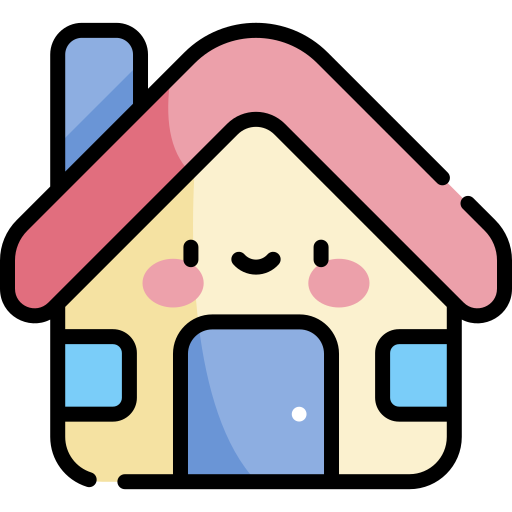 ¿Qué animal es el elefante?
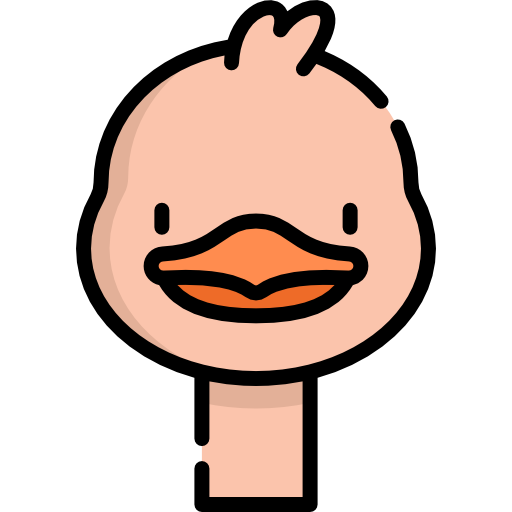 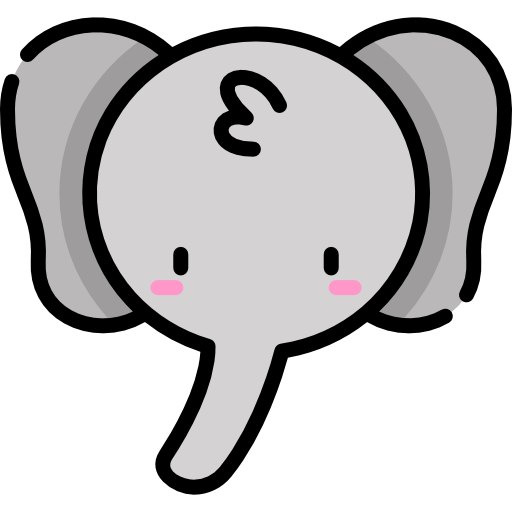 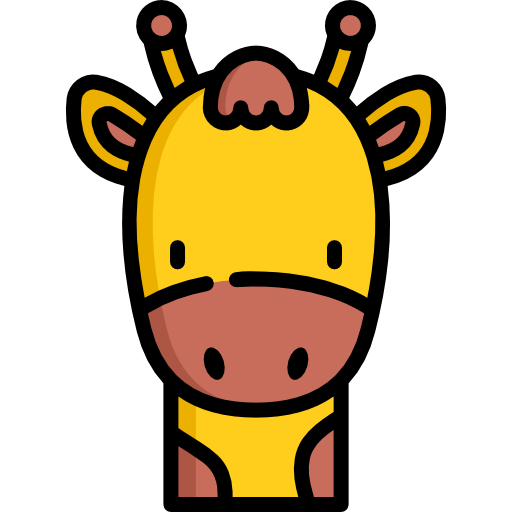 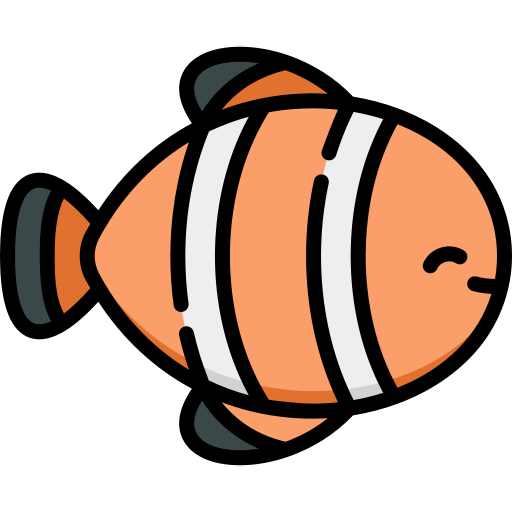 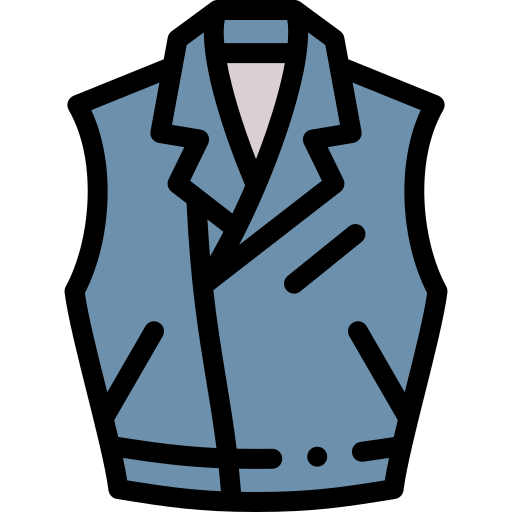 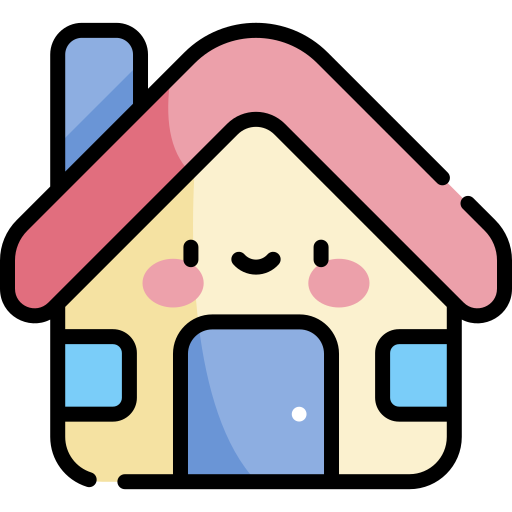 ¿cuál es la falda?
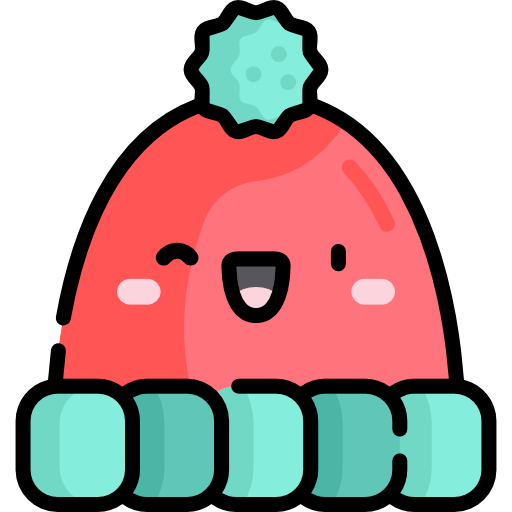 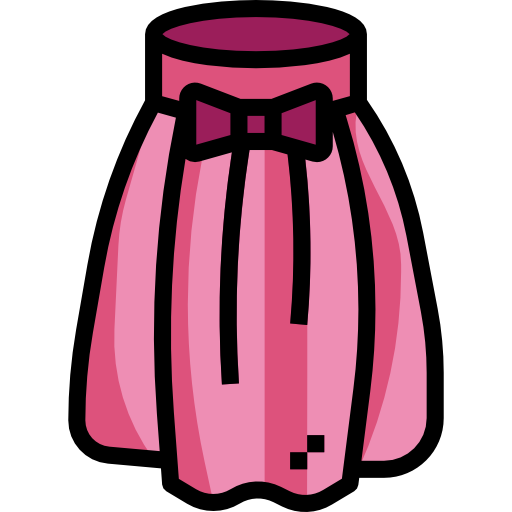 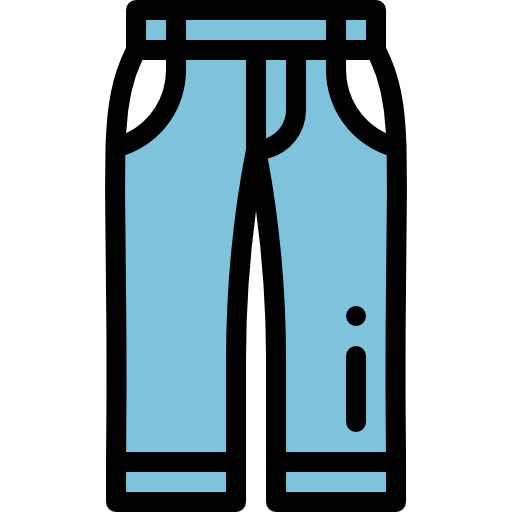 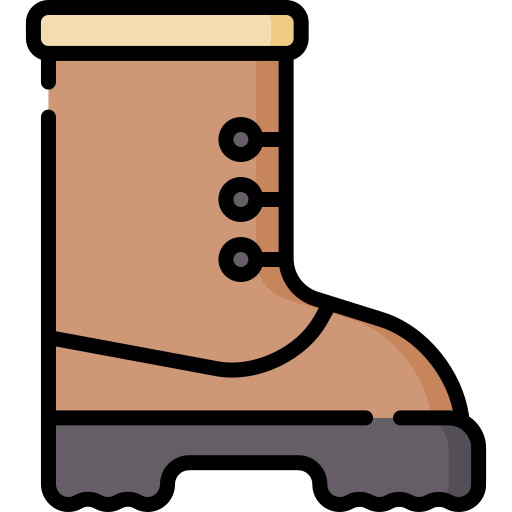 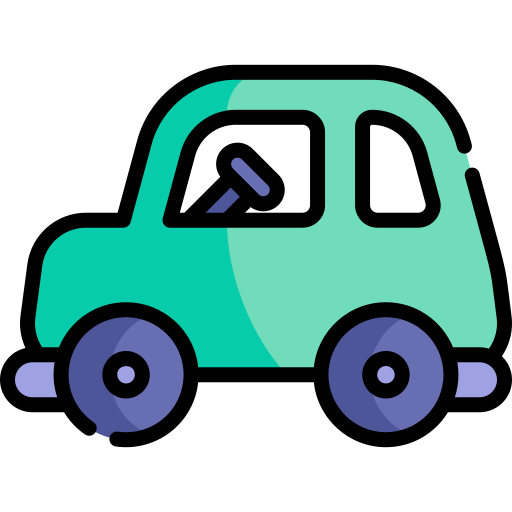 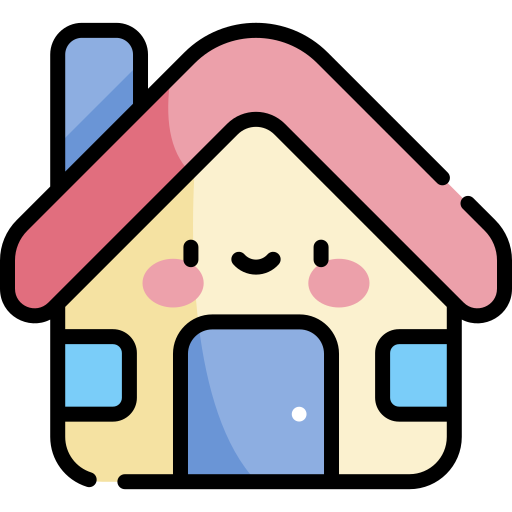 ¿cuál es la ambulancia?
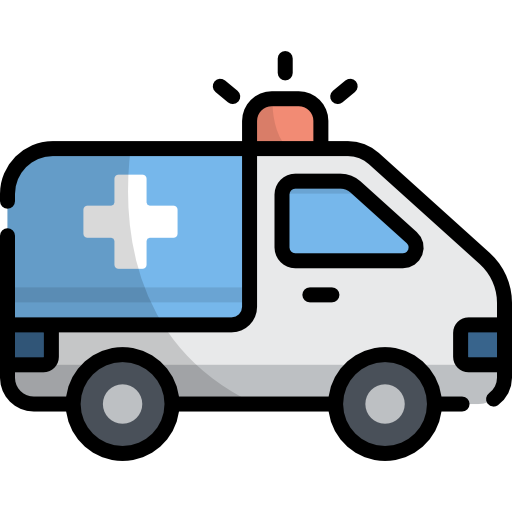 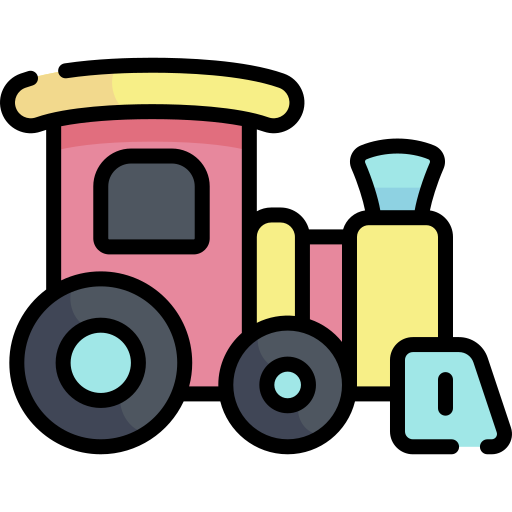 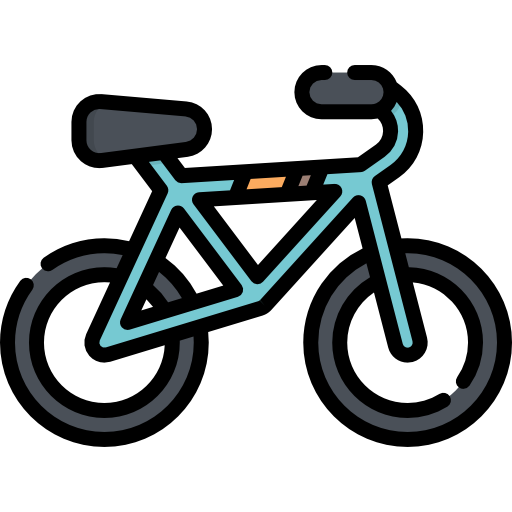 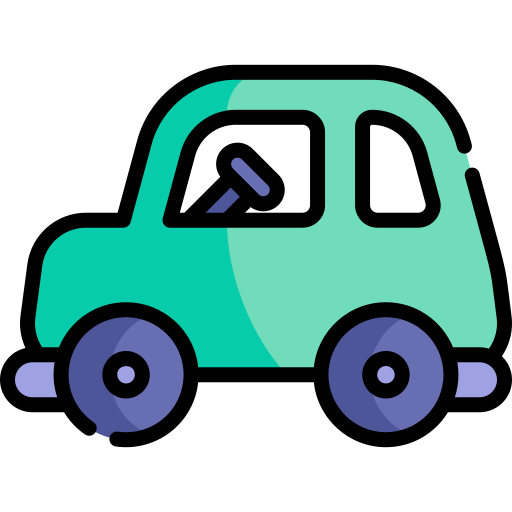 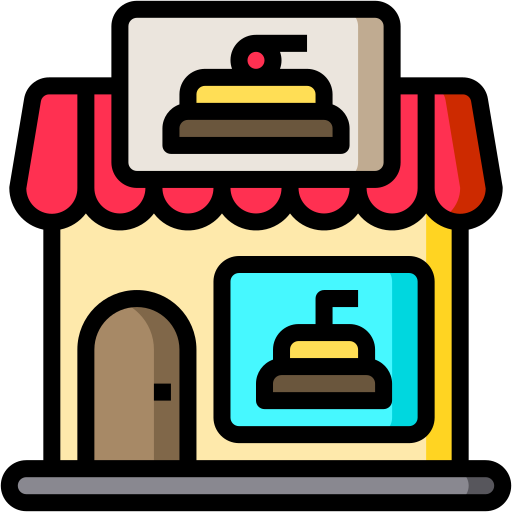 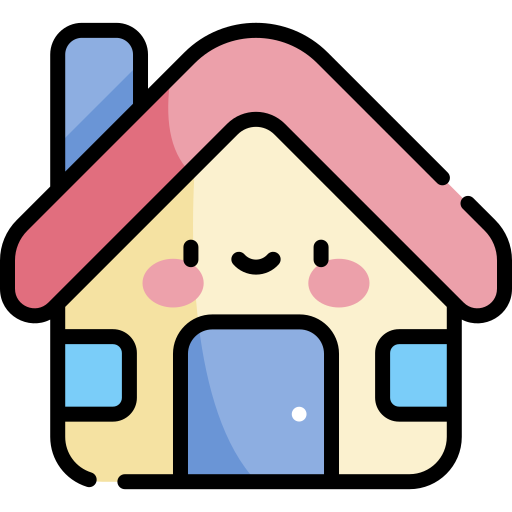 ¿cuál es el colegio?
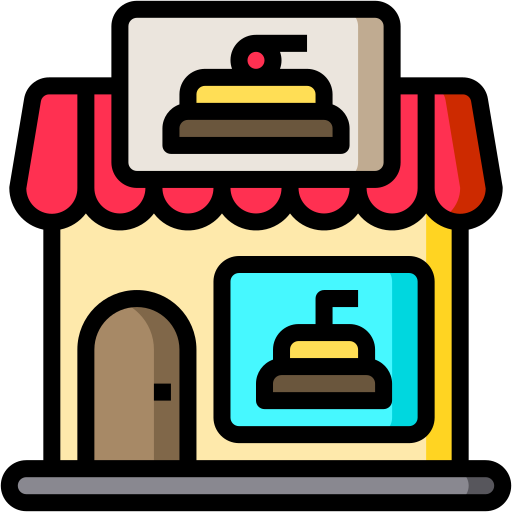 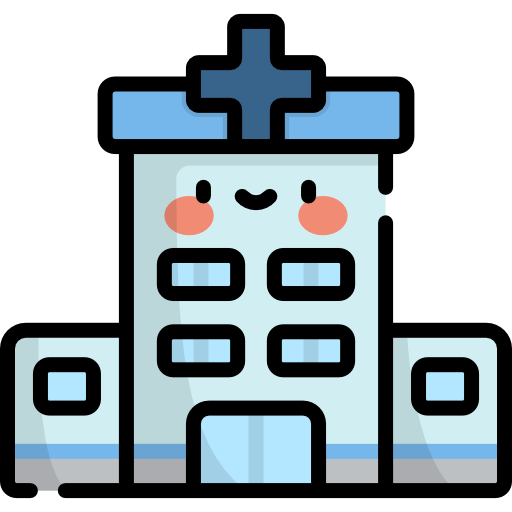 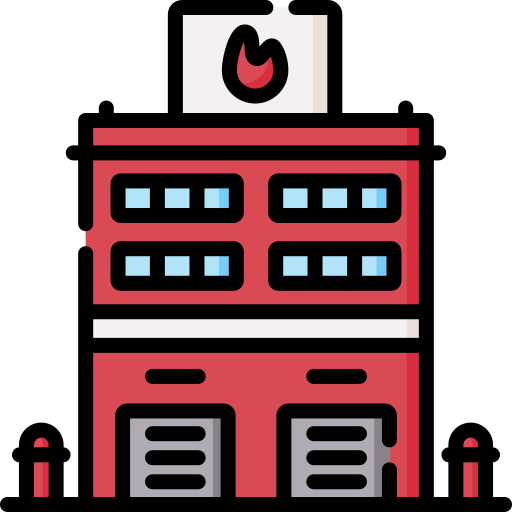 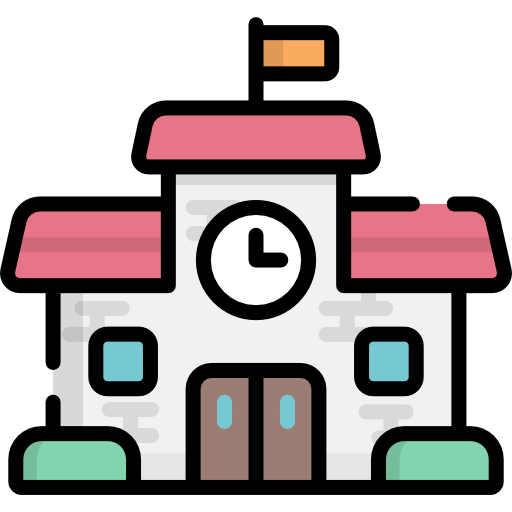